Caring Across the Years- a Sister’s Story of Life in  the Greek Orthodox Community in Oxford
Caterina and Helena Clennett
Athens
Peter’s Christening
Peter with Caterina and Peter’s Father
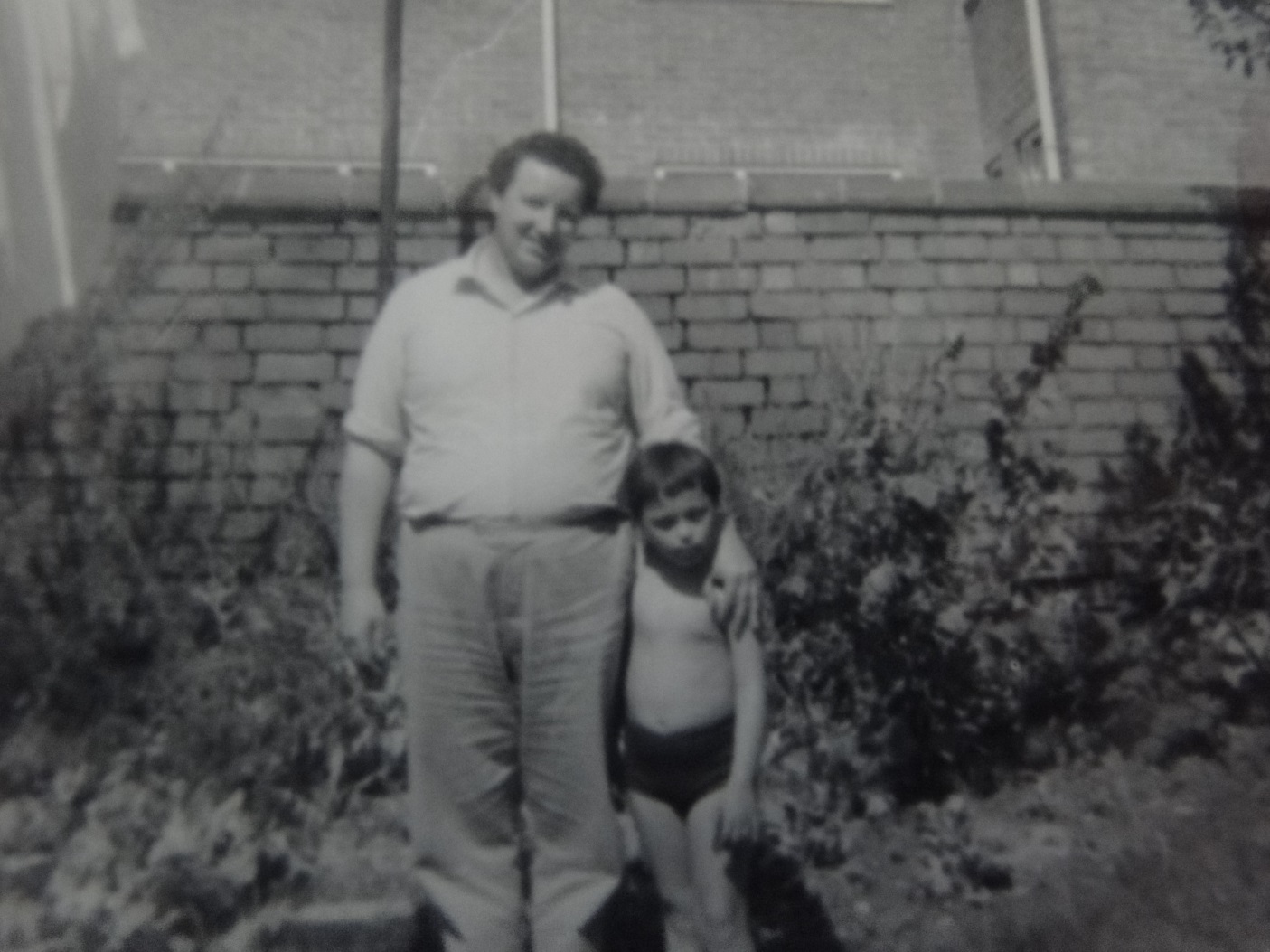 Peter in the Garden
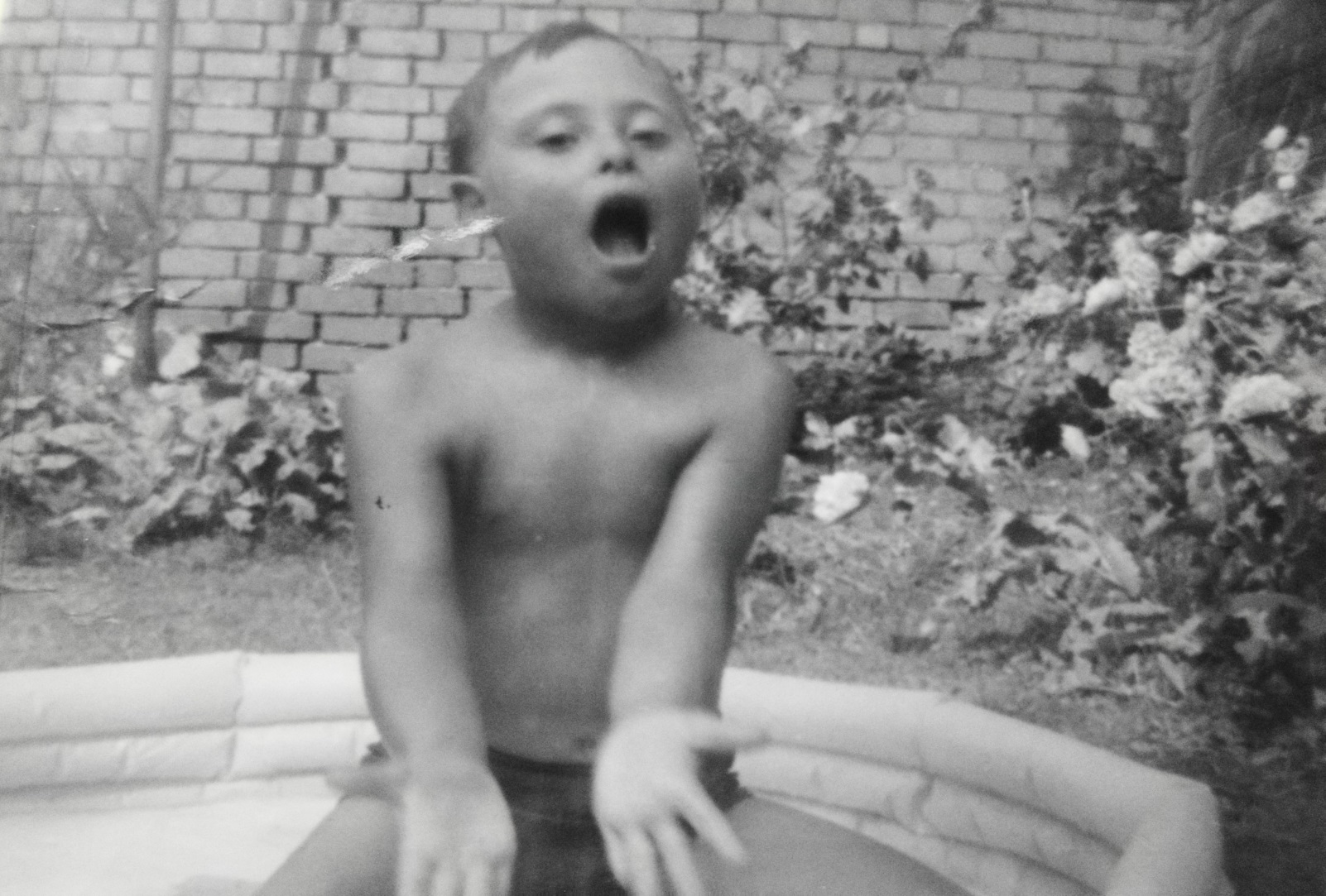 With  Big Sister
With the Family Cat
A Visit to Greece to see the Family
Peter and Helena
Greek  Orthodox  Visiting Priests from the USA
Greek Orthodox Church in Oxford